Wyniki ankiety oceny jakości kształceniaprzeprowadzonej wśród studentów w roku akademickim 2017/2018
Realizując zadania wynikające z Wewnętrznego Systemu Zapewnienia Jakości Kształcenia w Państwowej Wyższej Szkole Zawodowej w Koninie w semestrze letnim roku akademickiego 2017/2018 studenci dokonali oceny jakości kształcenia wyrażając w ten sposób poziom satysfakcji z realizacji zajęć oraz wskazując na obszary wymagające poprawy.
Krótka ankieta dostępna była w portalu eOrdo Omnis na indywidualnym koncie każdego studenta w module eStudent w okresie od 1 maja do 30 czerwca 2018 r.
1
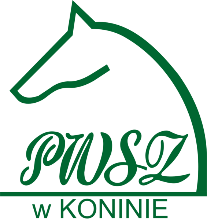 Wyniki         ankiety oceny jakości kształcenia               przeprowadzonej wśród studentów w roku akademickim 2016/2017
2
Wyniki        ankiety oceny jakości kształcenia             przeprowadzonej wśród studentów w roku akademickim 2017/2018
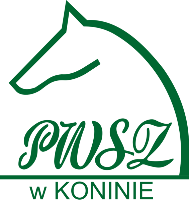 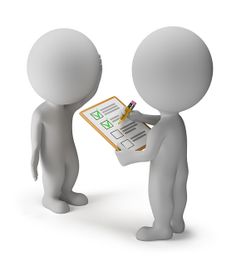 3
Wyniki ankiety oceny jakości kształceniaprzeprowadzonej wśród studentów w roku akademickim 2017/2018
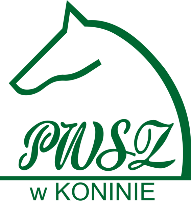 4
Wyniki    ankiety oceny jakości kształcenia     przeprowadzonej wśród studentów w roku akademickim 2017/2018
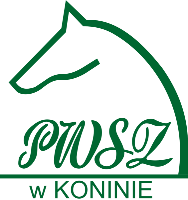 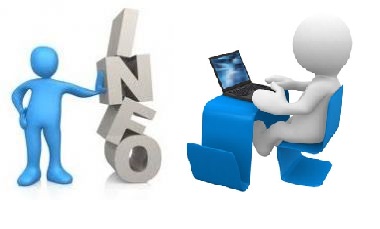 5
Wyniki    ankiety oceny jakości kształcenia     przeprowadzonej wśród studentów w roku akademickim 2017/2018
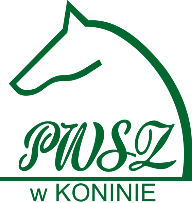 6
Wyniki    ankiety oceny jakości kształcenia     przeprowadzonej wśród studentów w roku akademickim 2017/2018
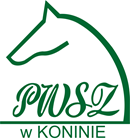 Ogólna ocena jakości kształcenia PWSZ w Koninie 
dokonana przez studentów 
w roku akademickim 2017/2018 
wynosi 3,97 
(w roku  2016/2017  - 3,96 a w roku akademickim 2015/2016 – 3,91).
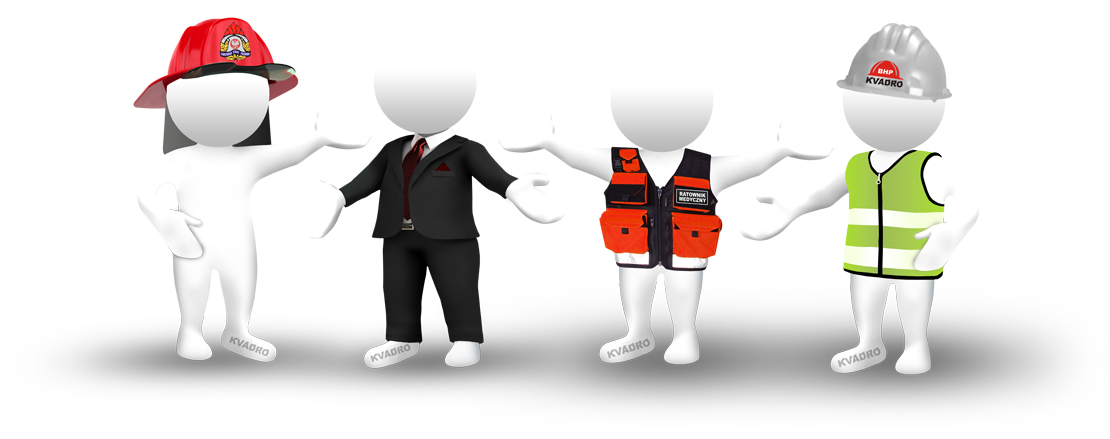 7
Wyniki   ankiety oceny jakości kształcenia    przeprowadzonej wśród studentów w roku akademickim 2017/2018
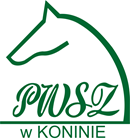 Wszystkim studentom biorącym udział w badaniu ankietowym   serdecznie dziękujemy
i zapraszamy do uczestnictwa w kolejnych badaniach.







Opracowanie: Uczelniana Komisja ds. Oceny Jakości Kształcenia
PWSZ w Koninie
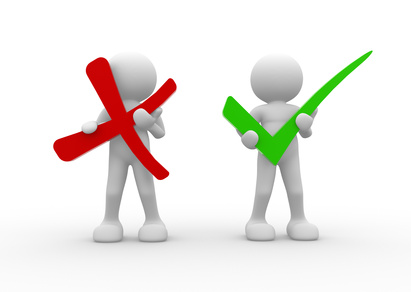 8